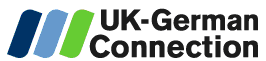 Project on the Culture of Work
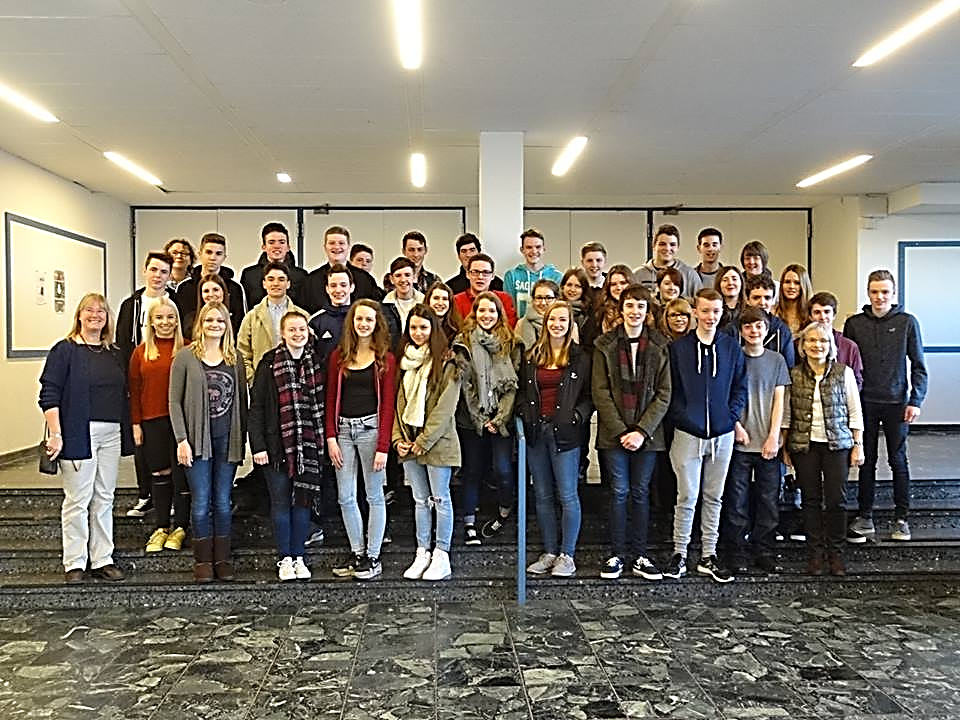 St Columb’s College
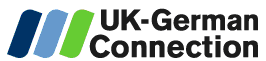 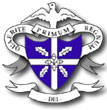 What did we do?
26th November- 6th December
 
Exchange Trip- Partner families in Hannover

3 day placement

Partner School- IGS Langenhagen 

School Employer Connections

Funded by UK-German Connection
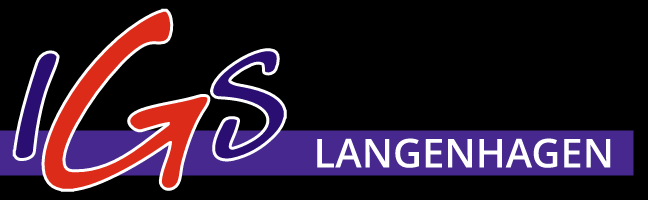 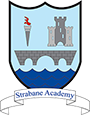 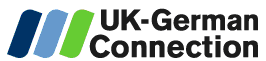 Where?
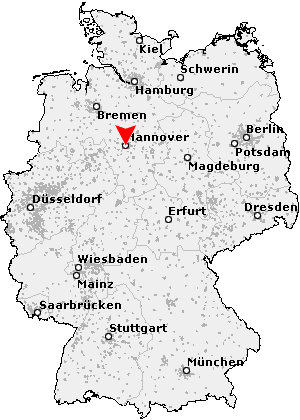 Langenhagen is a city outside Hannover.

Placements in Hannover & Langenhagen
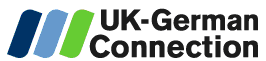 School Employer Connections
Preparation before visit

Placement workshop

Industrial visit to Seagate 

Organised placements in Derry 

Special thanks to Mr. Crozier from School Employer Connections
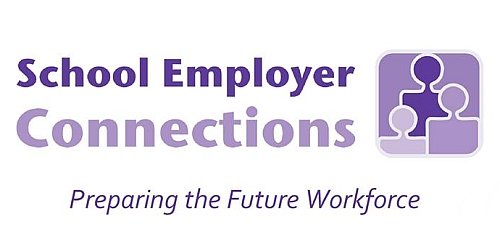 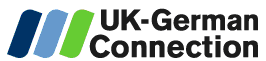 The German Experience
Contact with German partners from June

Christmas markets 

School and classes 

Host families - German experience
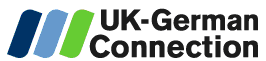 The German Experience
Experienced food and music

Language skills

Friends for life
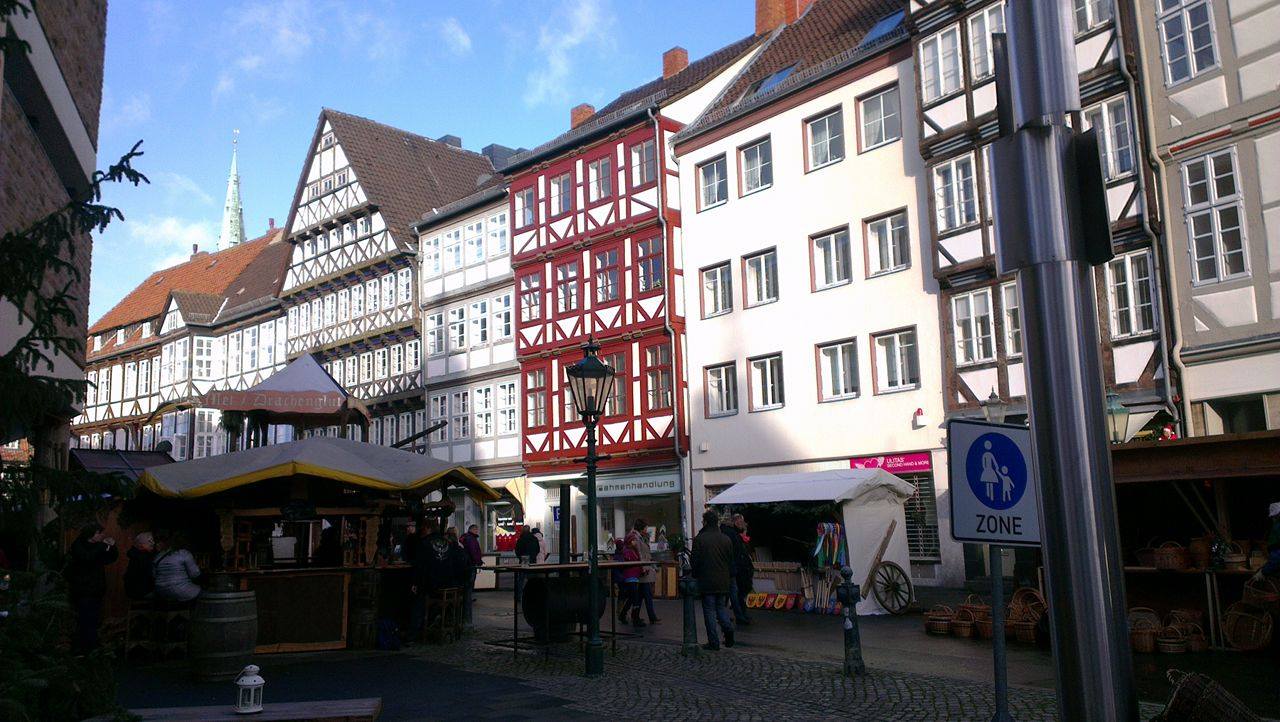 Hannover
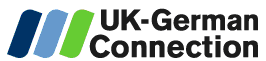 Work Experience
Placements organised based on student preference 

Teaching, pharmacy, physiotherapy, solicitor, IT, engineering, journalism, police….

Unique opportunity to speak German and get an insight into workplaces
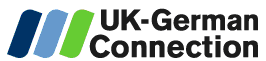 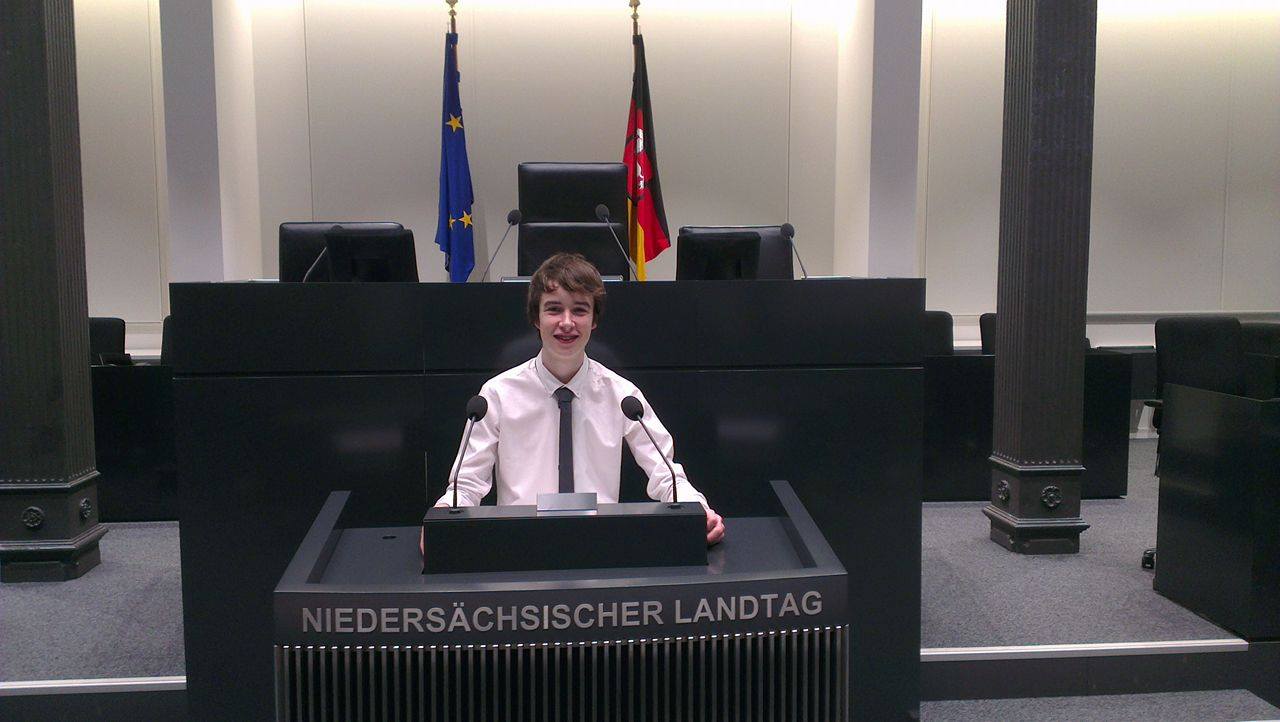 State Parliament
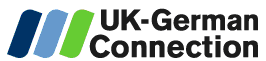 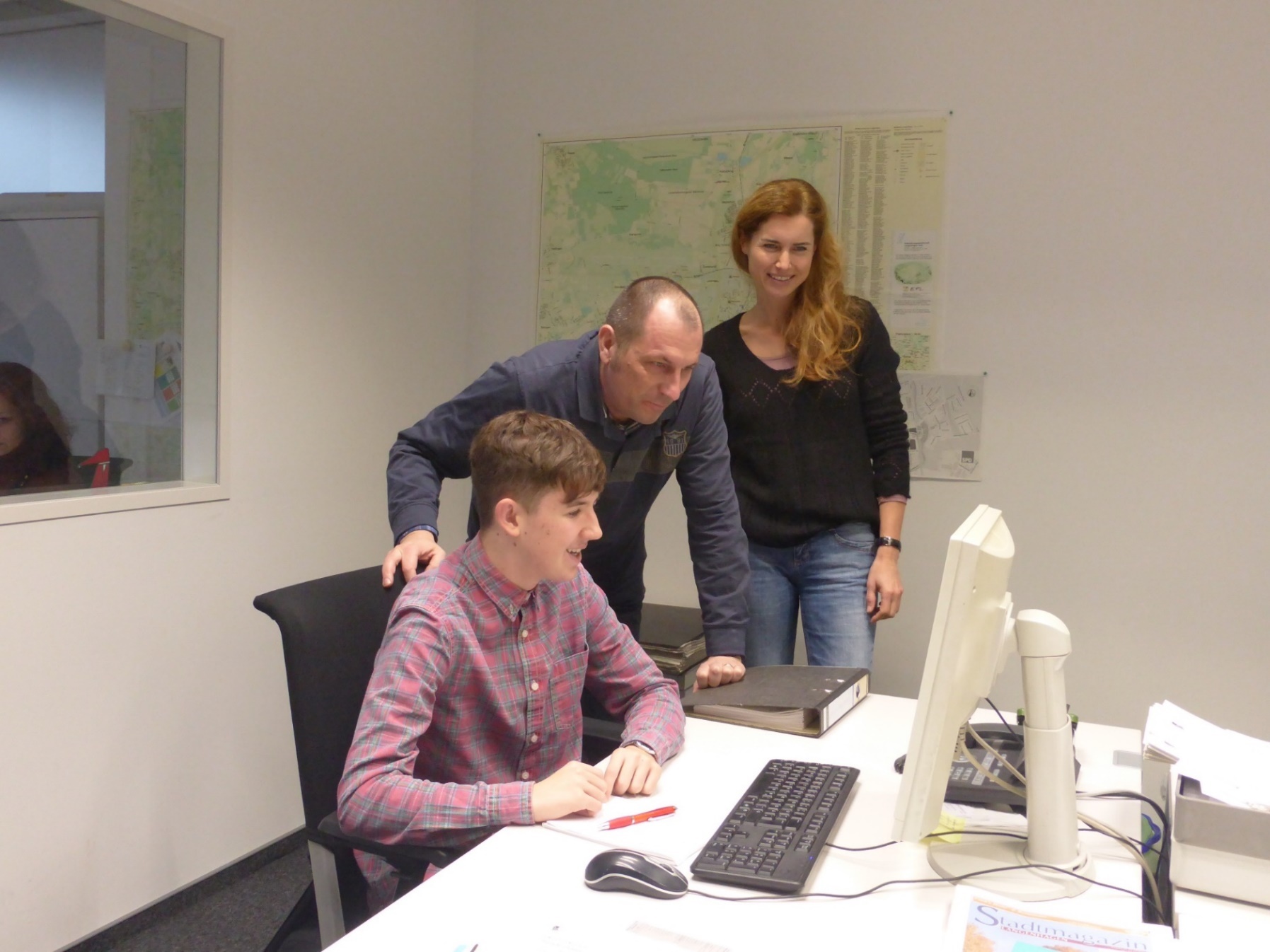 Journalism
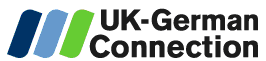 Police
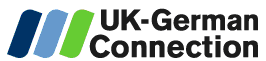 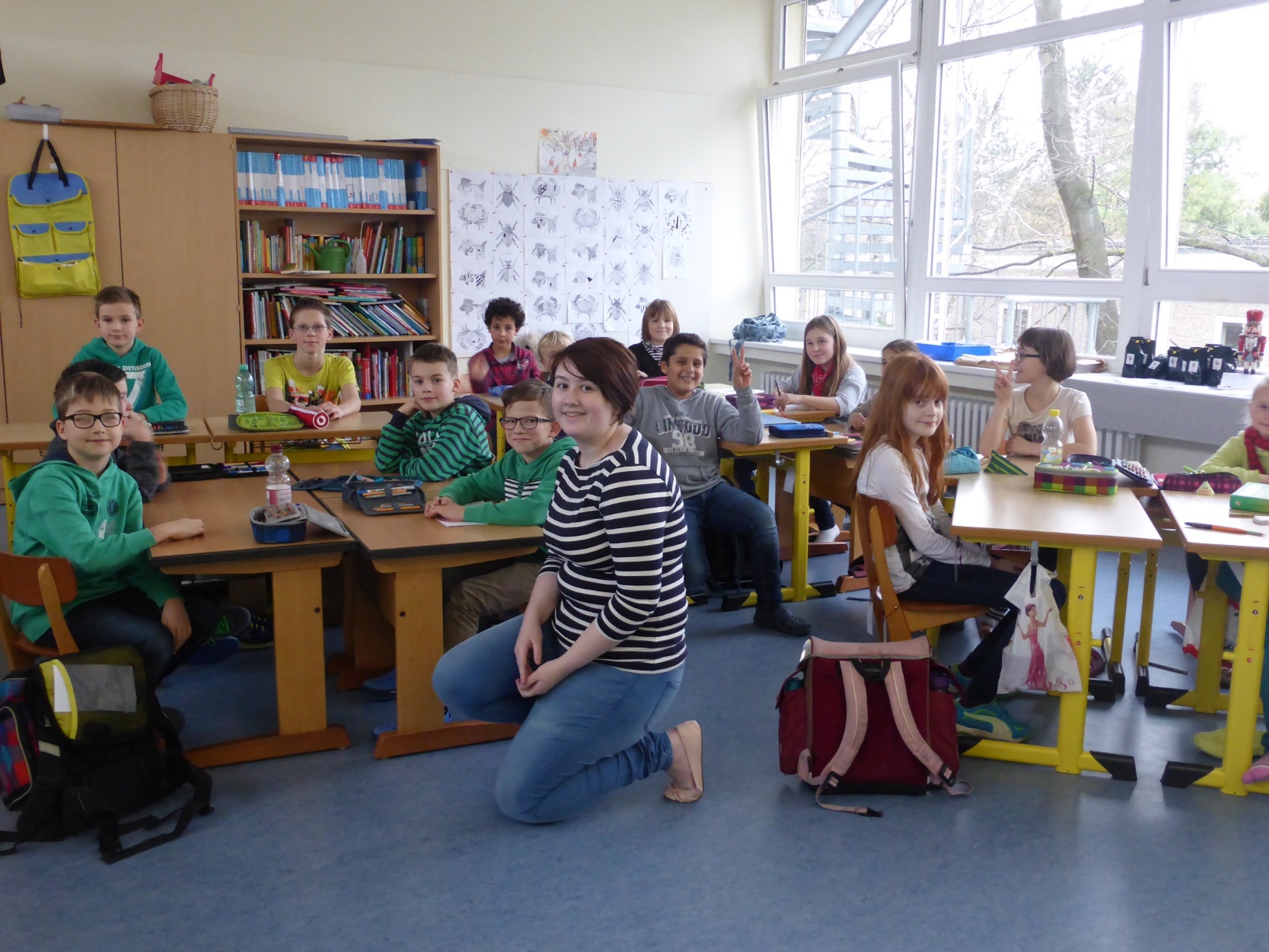 Teaching
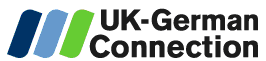 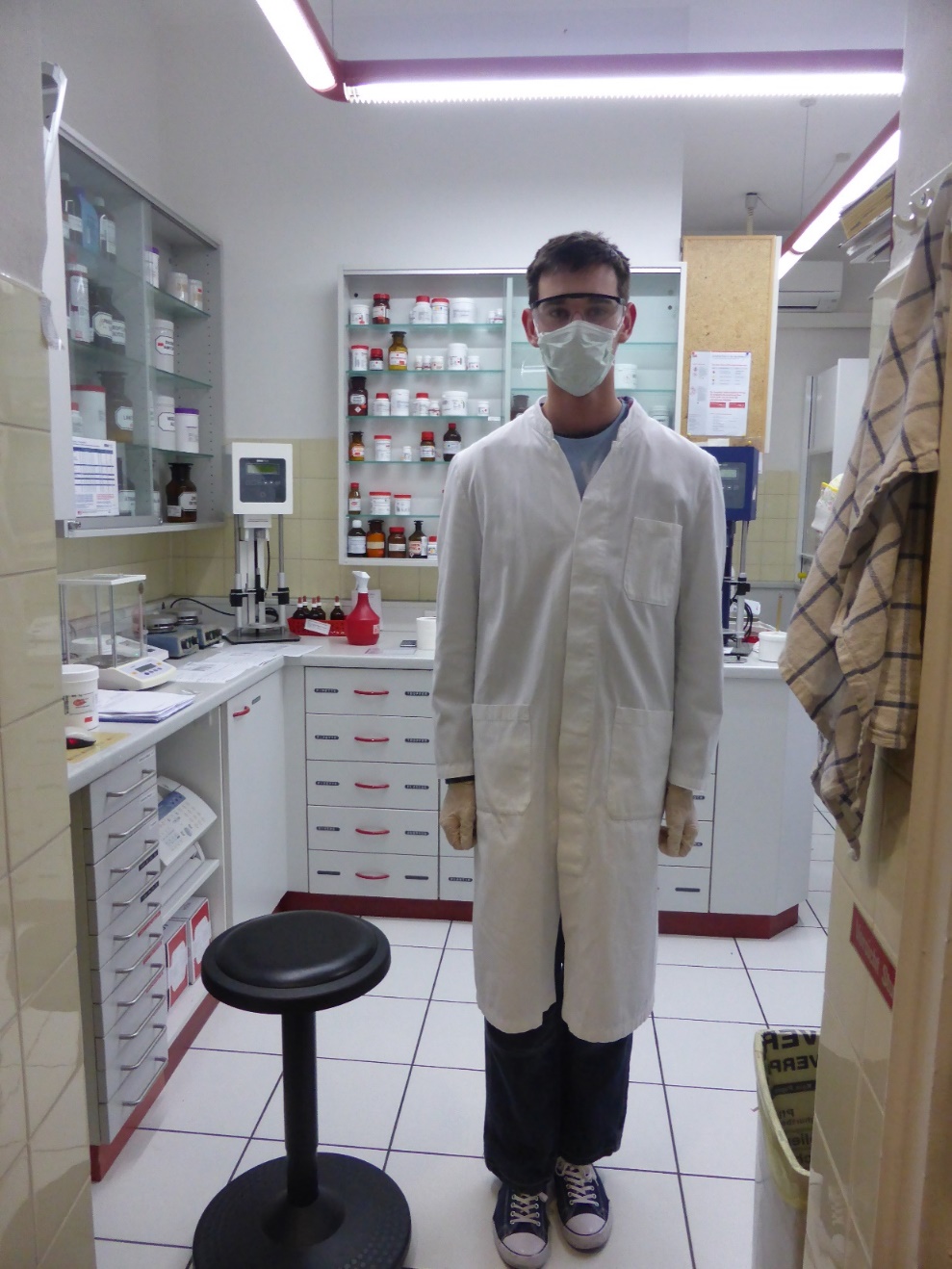 Pharmacy
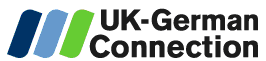 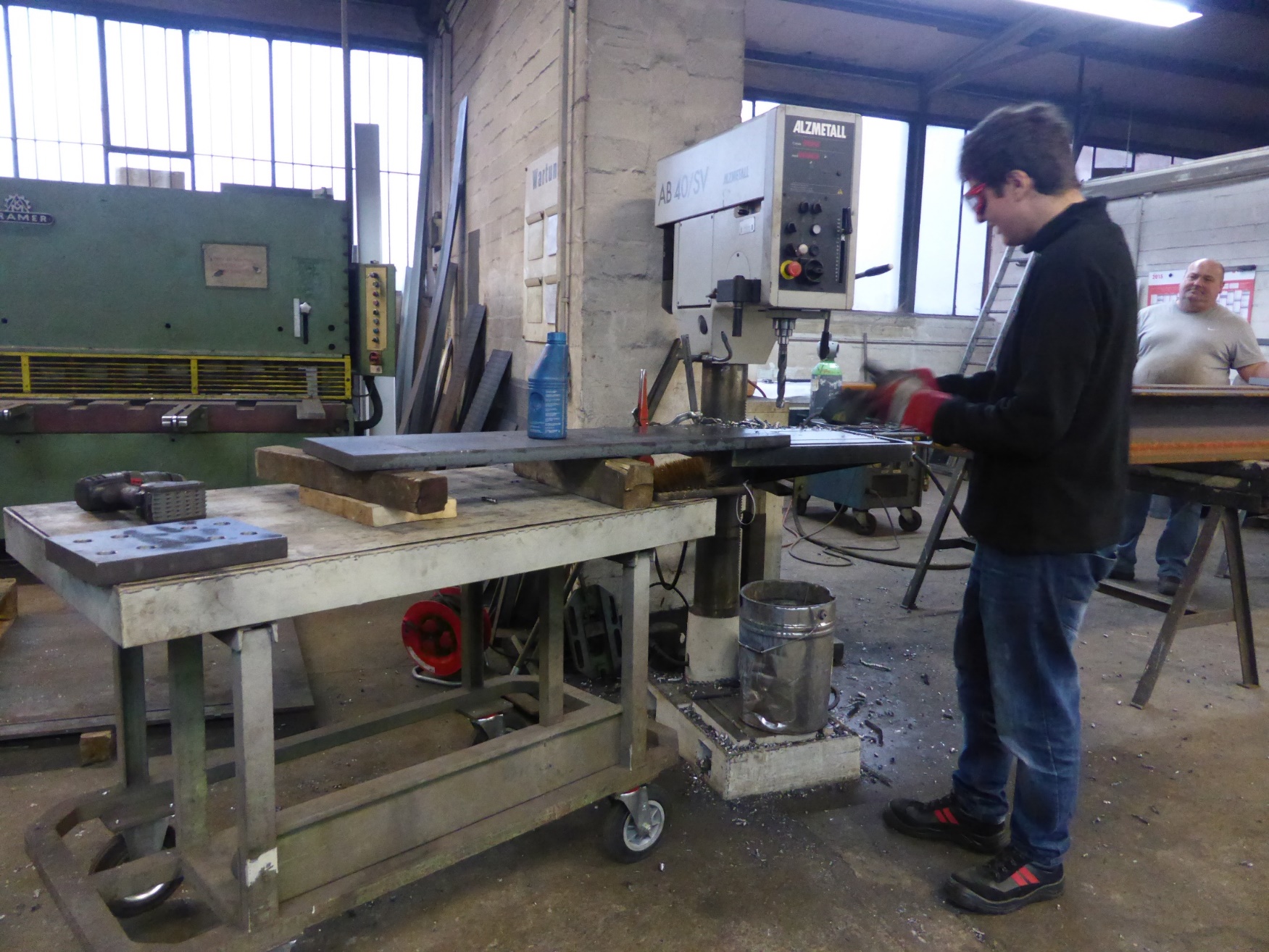 Engineering
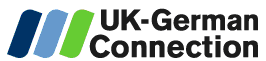 Project work in Germany
Interviews with parents of partners 

Discussing opportunities available in Germany 

Partner discussions about future plans

Comparison of careers education in both schools

Interviews and discussions with co-workers
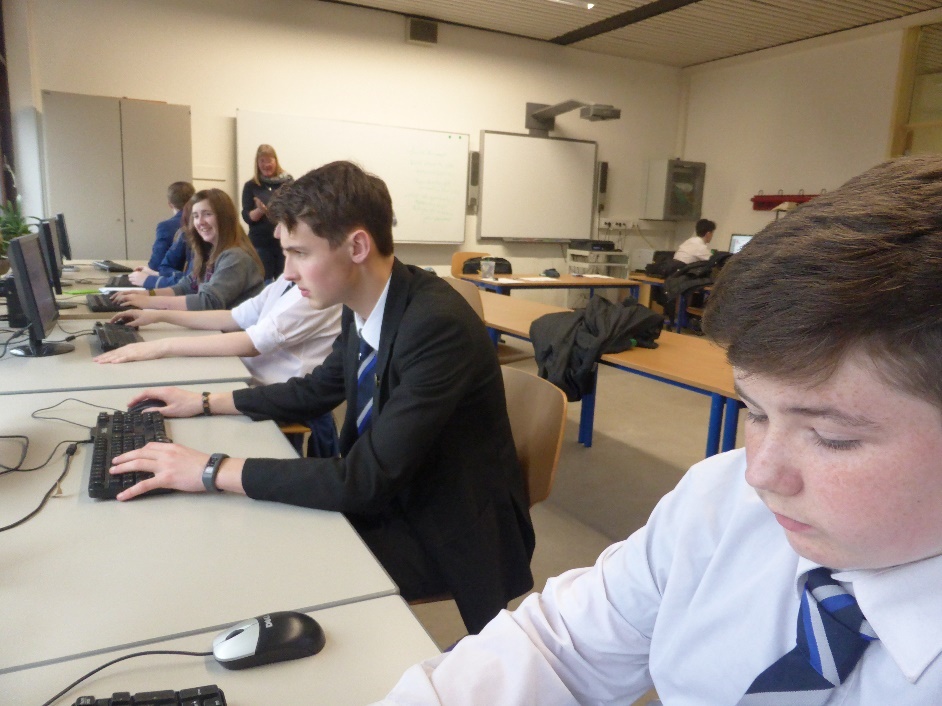 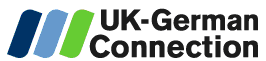 Focus of Project Work
Focus on ‘Duale System’ or the ‘Dual System’ in which Germans both work and receive vocational training whilst remaining part time in education- they learn by doing! 

Opportunities for Northern Ireland

Focus changed to different attitudes of work
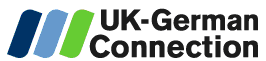 Findings
Workers in Germany often held many positions before settling in their careers 

There are many opportunities for foreigners in Germany 

Large presence of family orientated businesses!
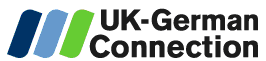 Northern Ireland
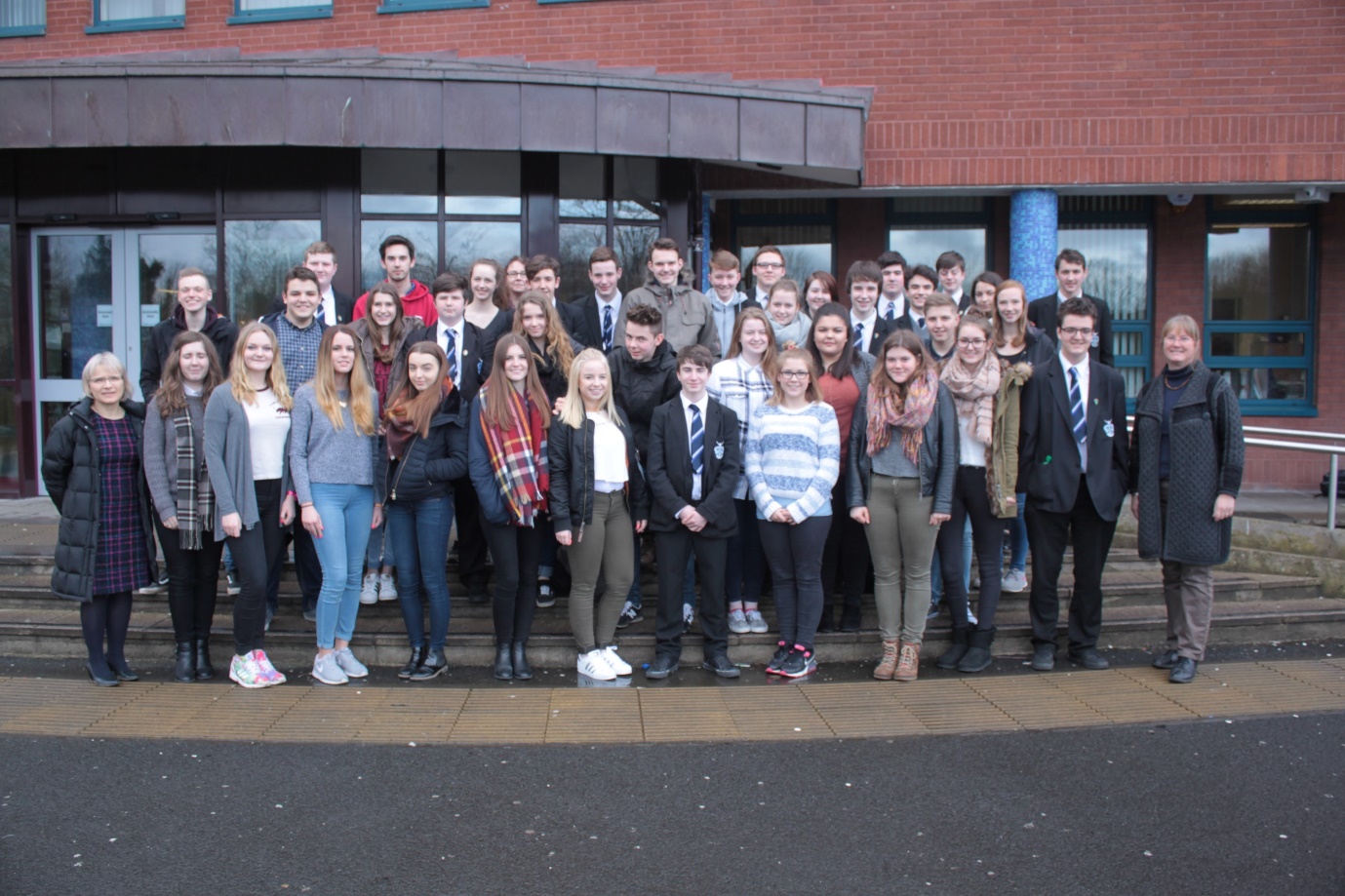 31st January-10th February 

English language and experience life in Northern Ireland

Continuation of project
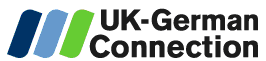 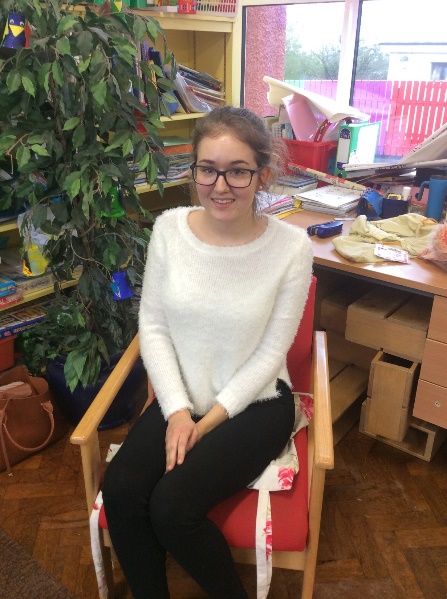 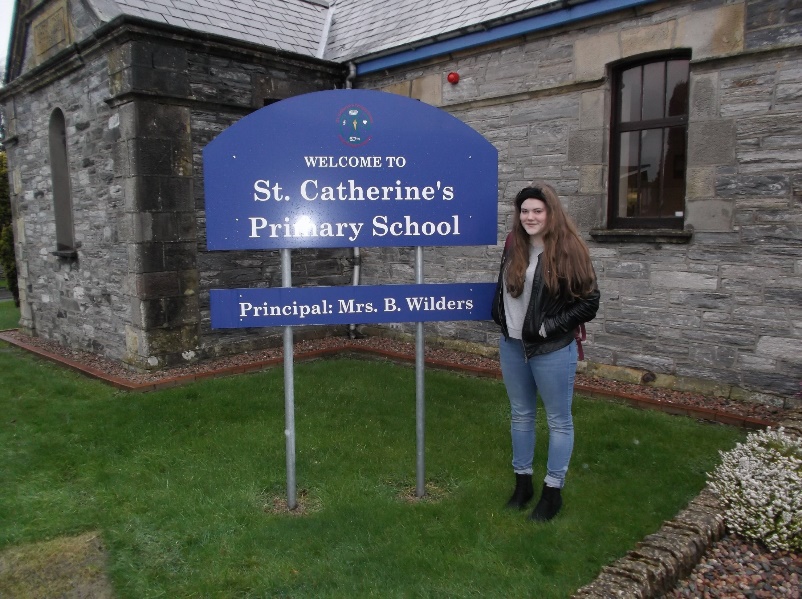 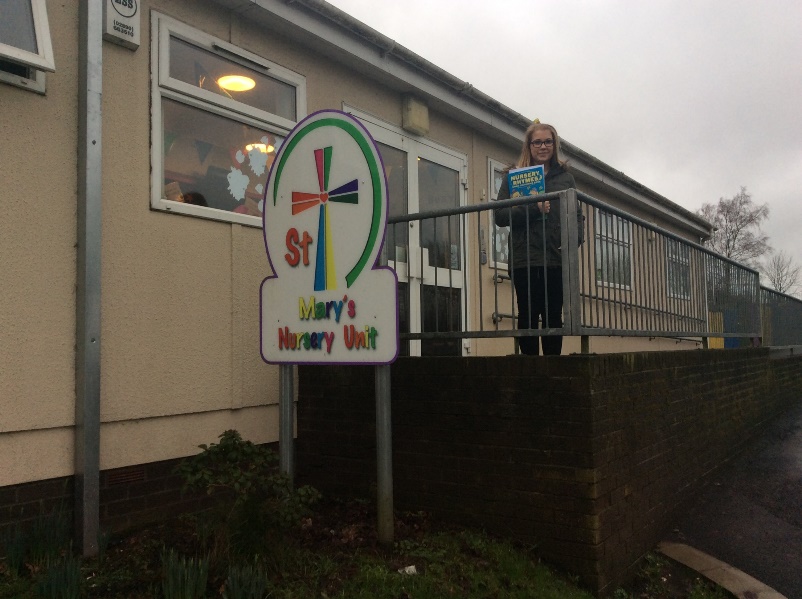 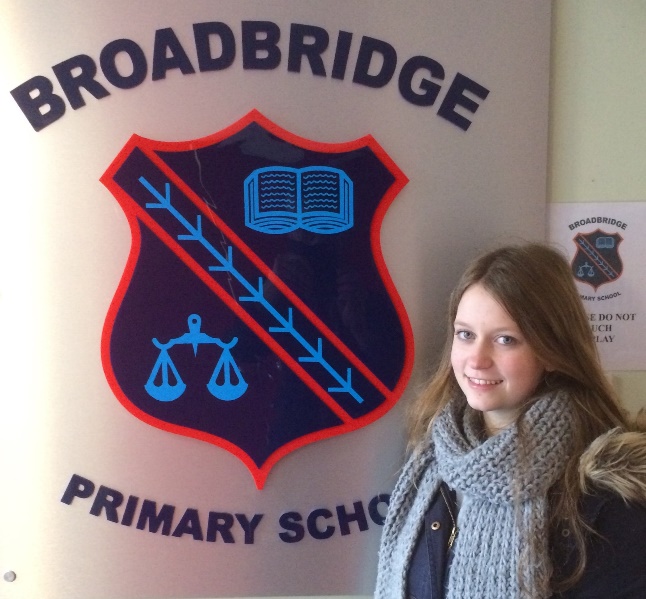 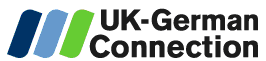 Culture of work
Wall displays on 	
Work ethic
Industrialisation
Unemployment
Labour day
Career education
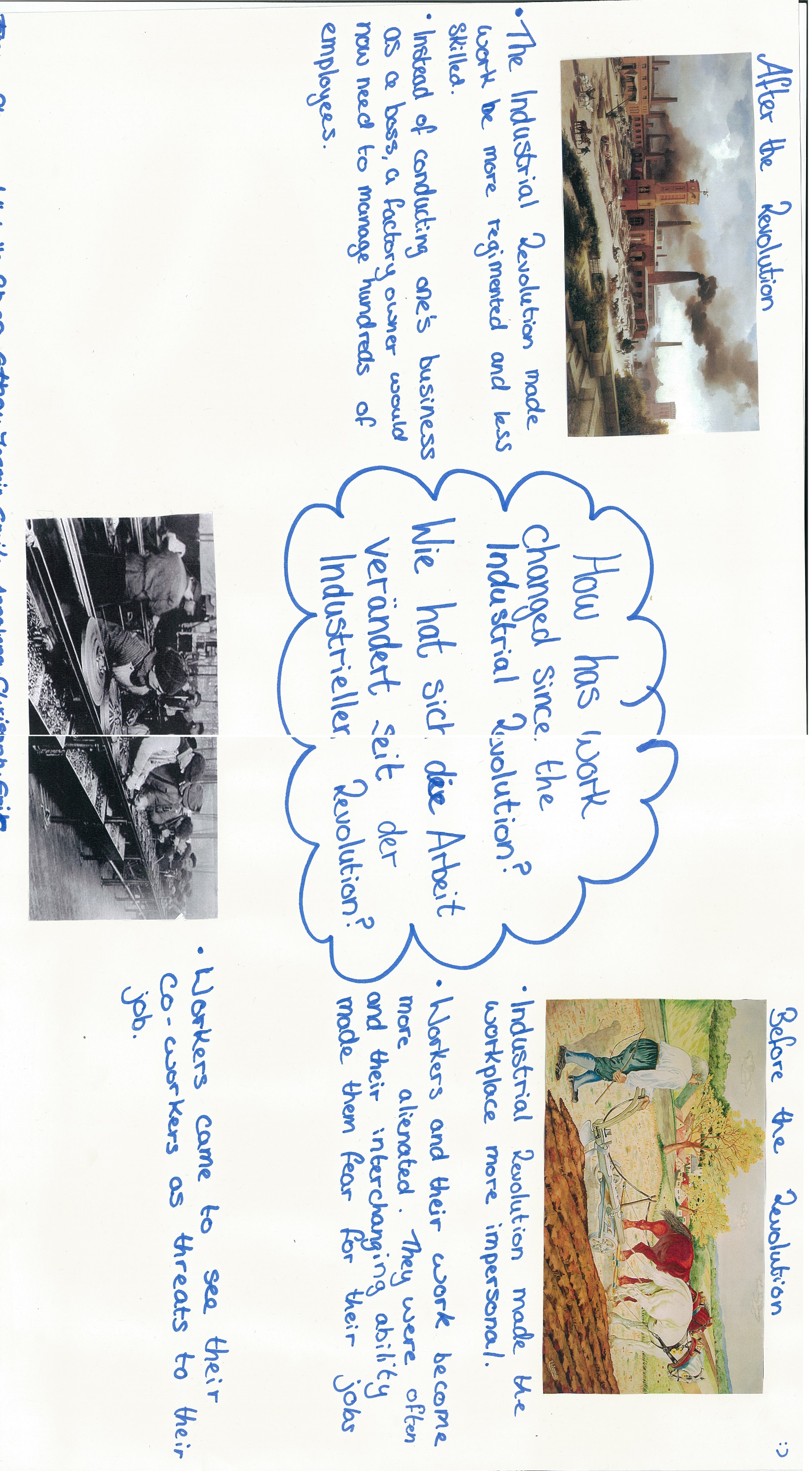 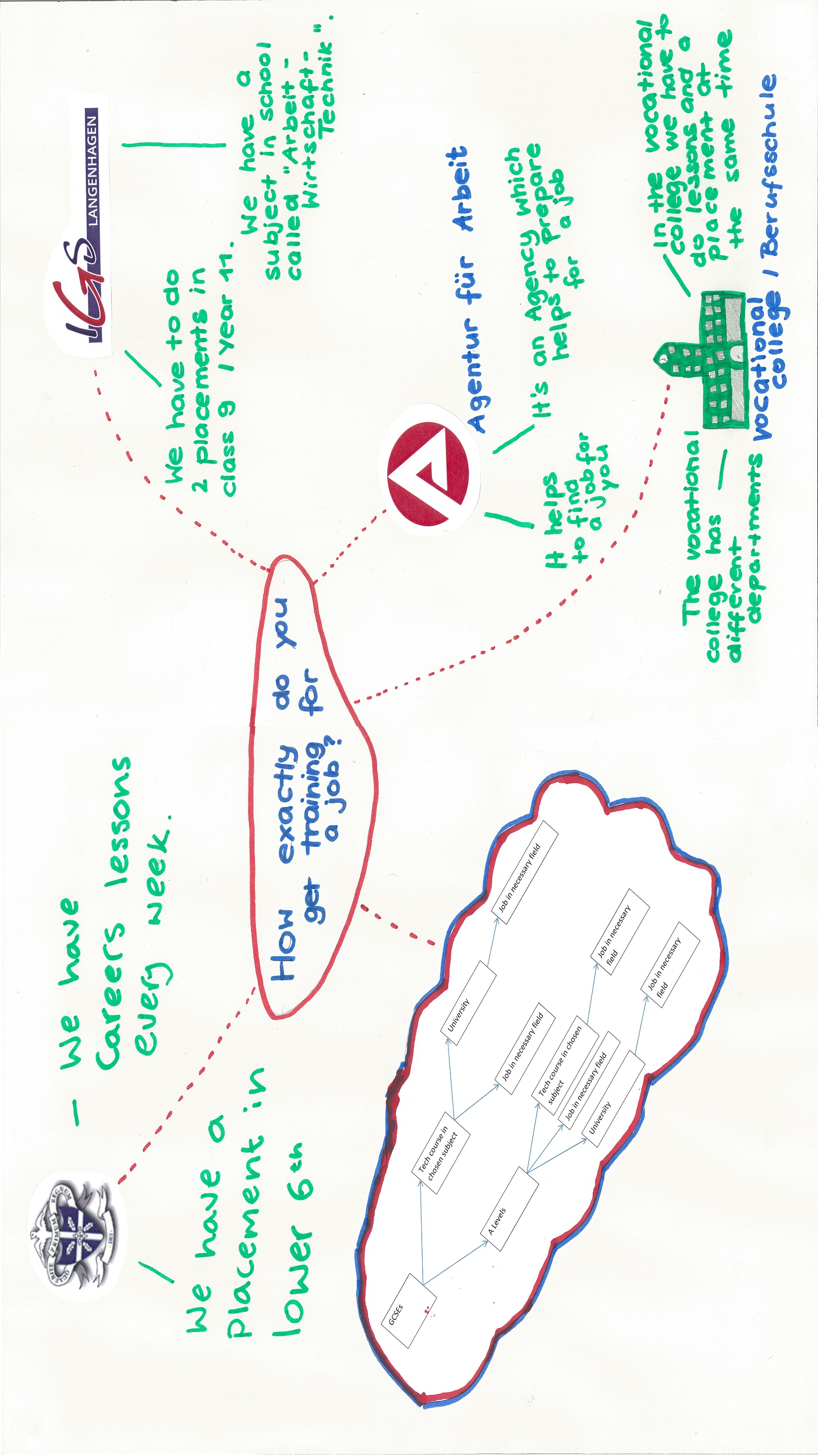 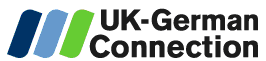 Findings
Different opinions on work
Different emphasis on careers education 
Different opinions about unemployment
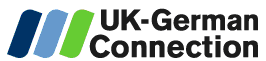 Languages- What do we think?
What did we get from the experience?

Improve our understanding of our own language 
 Improved our German 
Gave us an exclusive feature for applications 
Showed us the opportunities in Europe if we have languages
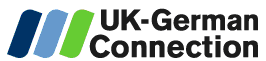 DANKESCHÖN Are there any questions?
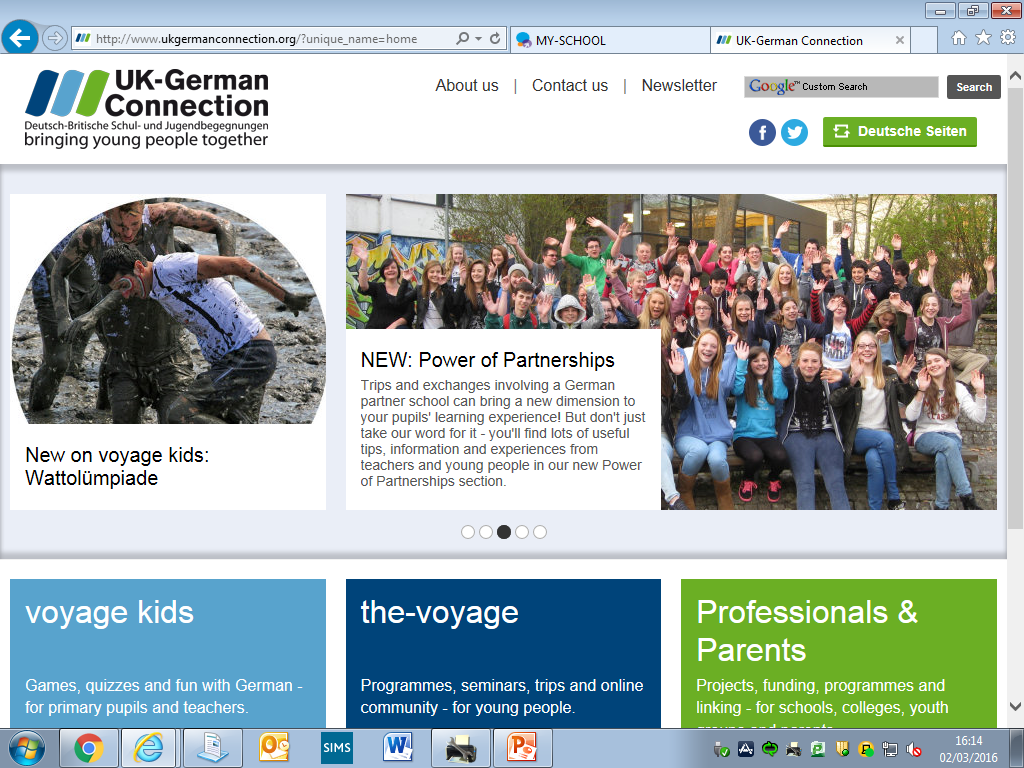 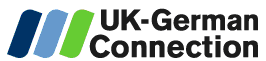 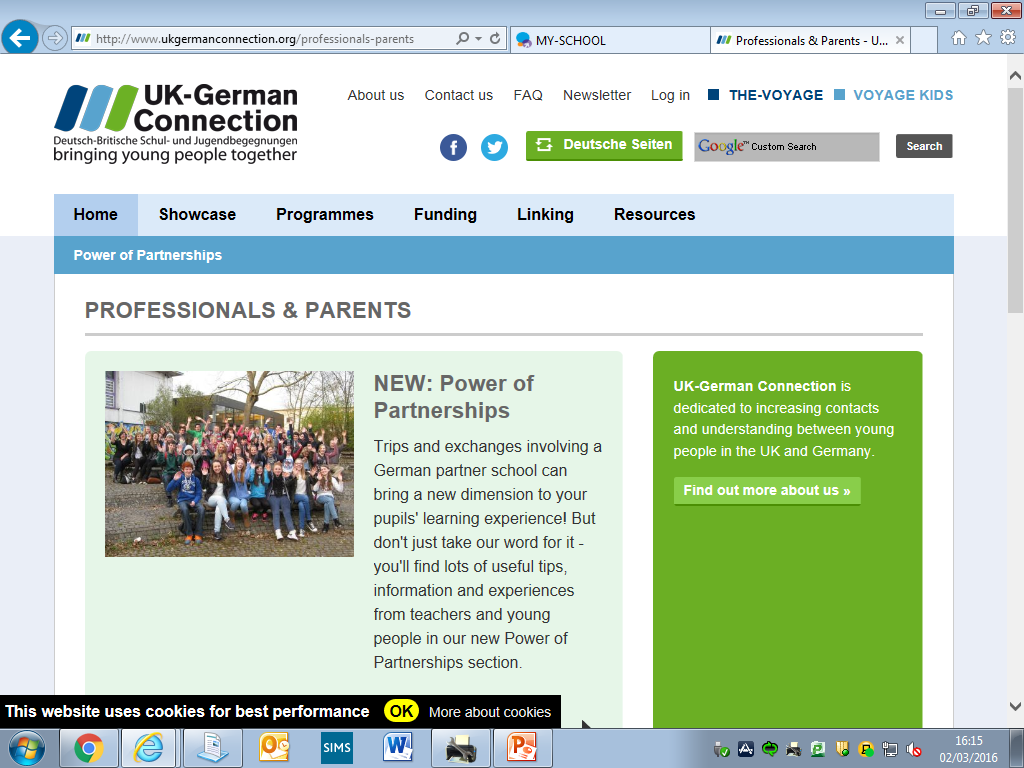 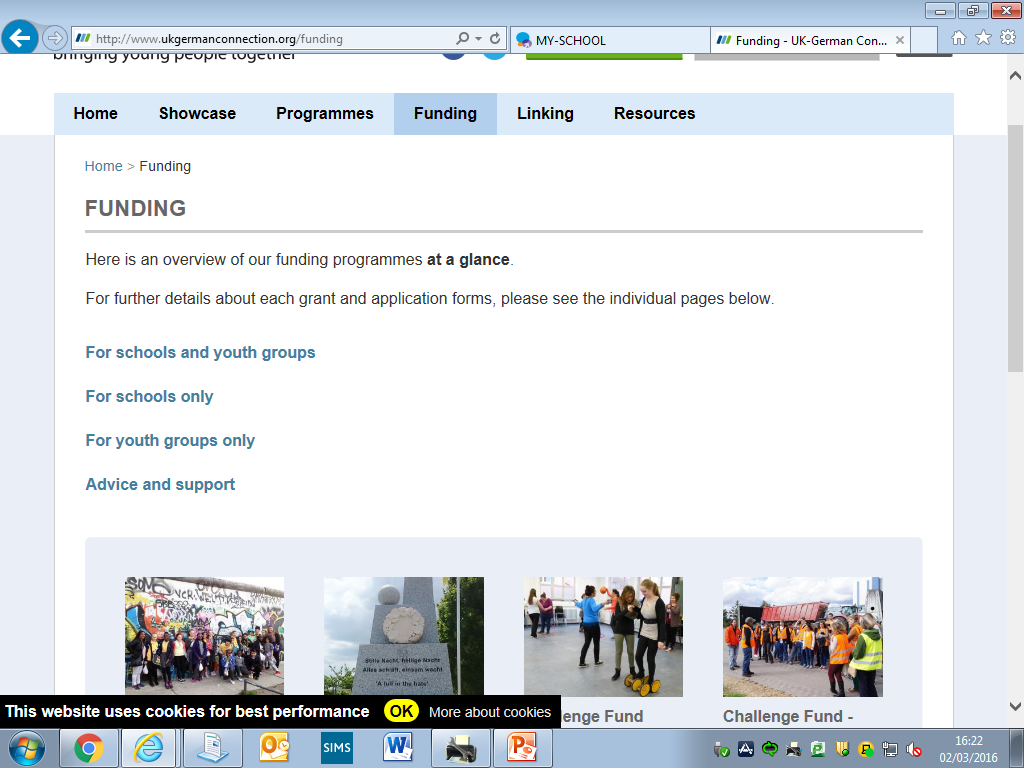 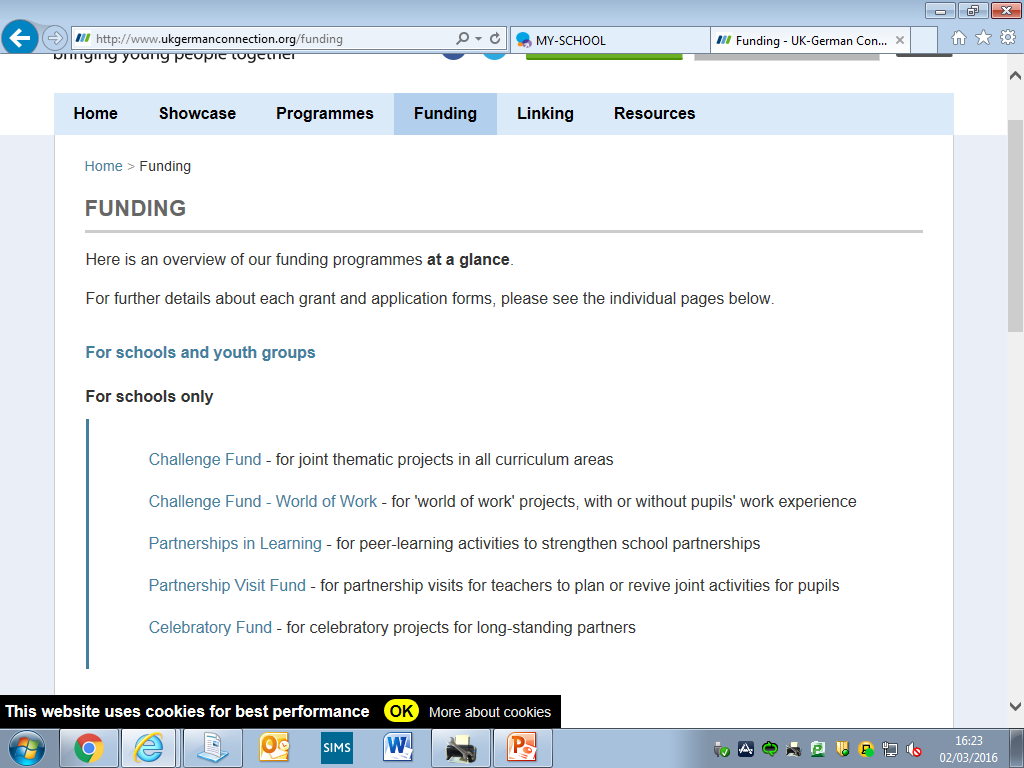 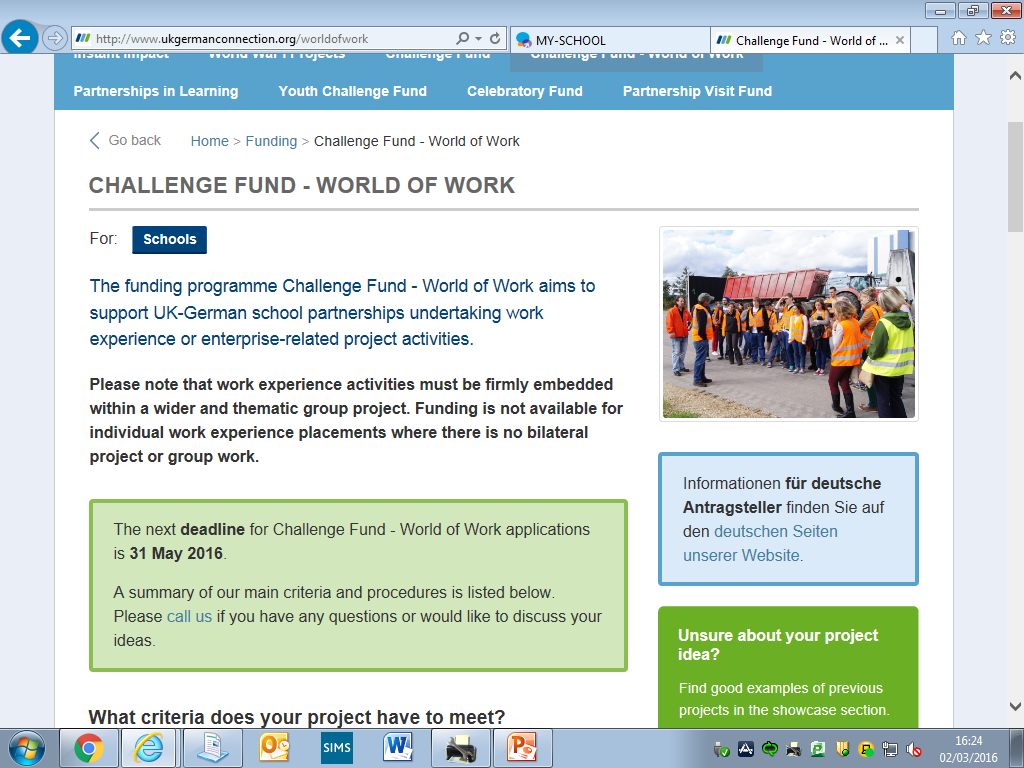 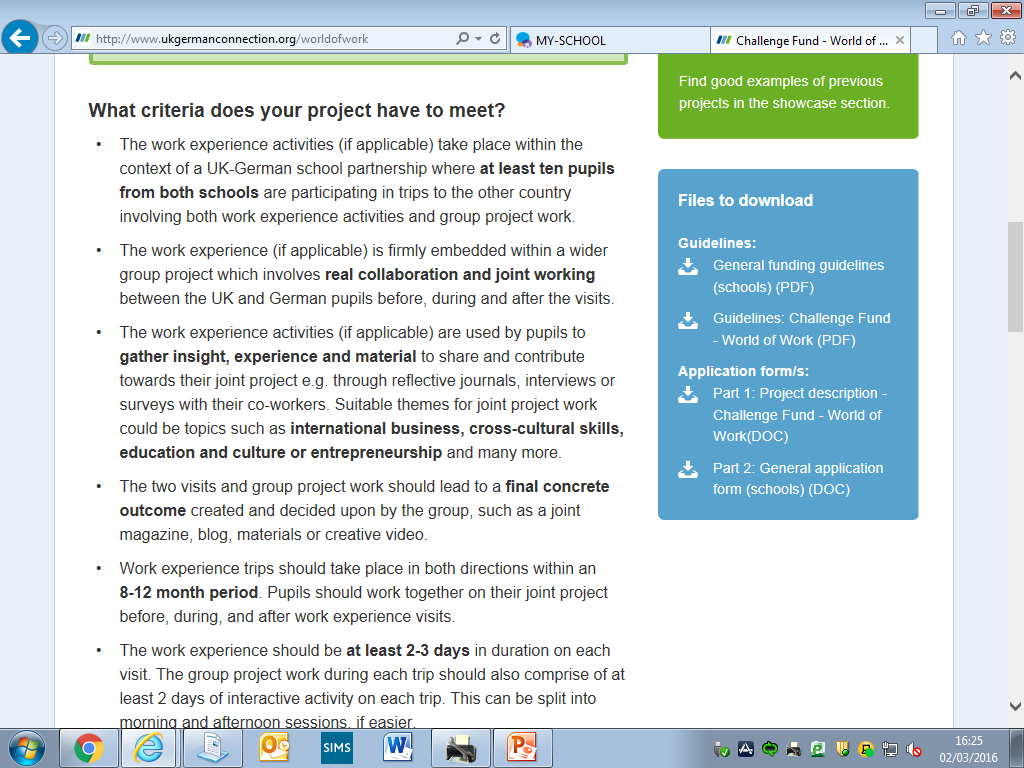